MC/DC: Enabling easy-to-use safety-critical code coverage analysis with LLVM
Alan Phipps, Texas Instruments

2022 LLVM Developers’ Meeting
1
What is Source-based Code Coverage?
A measurement for how thoroughly code has been executed during testing
Ideally all sections of code have an associated test
Un-executed code may be at higher risk of having lurking bugs

Presently Supported Coverage criteria (in increasing level of granularity)
Function
Percentage of code functions executed at least once
Line
Percentage of code lines executed at least once
Region
Percentage of code statements executed at least once
Branch (Recently added)
Percentage of condition branches taken at least once
2
[Speaker Notes: LLVM is “Source-based”, meaning it is tied directly to the source code through Abstract Syntax Trees.
A customer could easily run into a defect in code that isn’t tested.  It’s has happened that functions could be left out of test coverage only to manifest in user code.]
LLVM Coverage Visualization
LLVM Coverage Utility (llvm-cov)
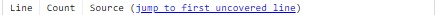 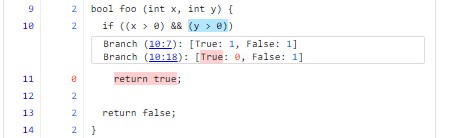 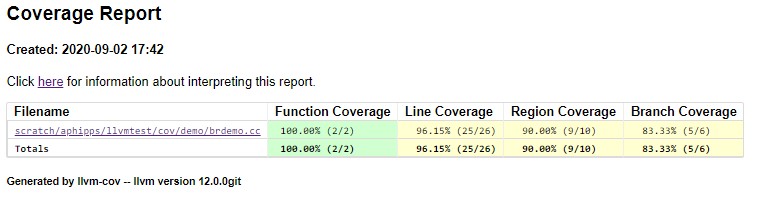 3
What is Branch Coverage?
Condition
A leaf-level boolean expression (cannot be broken down into simpler boolean exprs)
if (x == 2) …
A condition yields a Branch that evaluates to either true or false
Decision
A boolean expression composed of conditions and zero or more logical operators
if ((x == 2) && (y == 4)) …
A decision without a logical operator is a condition
9|      2|bool foo (int x, int y) {
   10|      2|  if ((x > 0) && (y > 0))
  ------------------
  |  Branch (10:7): [True: 1, False: 1]
  |  Branch (10:18): [True: 0, False: 1]
  ------------------
   11|      0|    return true;
   12|      2|
   13|      2|  return false;
   14|      2|}
LLVM Branch Coverage provides a measurement of Condition outcomes. i.e. whether conditions evaluate to both true and false
4
[Speaker Notes: LLVM Branch Coverage is very similar to GCOV – i.e. it’s condition-based, rather than decision-based. Thus, it is very useful and straightforward to measure.]
The Limits of Branch Coverage
bool test(bool A, bool B, bool C, bool D) {
  return (A && B) || C;
}
When testing, how can we know that we’ve covered all critical paths?
A
True:2
False:1
B
False:1
True:1
C
True:1
False:1
100% Branch Coverage leaves out critical paths
5
What is MC/DC?
“Modified Condition/Decision Coverage”

A metric pertaining to conditions in a Boolean expression decision in which:
Each condition has been shown to affect that decision outcome independently

“Modified” refers to changing the test input to yield a different test path
Given n conditions, there are 2n total possible test paths (exponential)
Only n+1 test paths required to show MC/DC (linear)
6
[Speaker Notes: Testing every test vector permutation scales exponentially (2n)
MC/DC answers the question, “What is a critical path?”
MC/DC gives us a linear alternative to testing all paths by testing paths that independently affect the overall result]
Example
return ((A && B) || C);
MC/DC is achieved if an “Independence Pair” can be found for each condition
As the condition outcome is varied between True/False, the Result also varies True/False
All other condition outcomes are held fixed or don’t-care (unevaluatable/masked out)
7
[Speaker Notes: Given the condition we looked at, there are 5 possible test vectors (given that C/C++ has short-circuit semantics on logical operators).  
When Condition A is False, ‘B’ is skipped and considered unevaluatable. It is ‘masked’ as a don’t-care value.]
Example
return ((A && B) || C);
MC/DC is achieved if an “Independence Pair” can be found for each condition
As the condition outcome is varied between True/False, the Result also varies True/False
All other condition outcomes are held fixed or don’t-care (unevaluatable/masked out)
8
Example
return ((A && B) || C);
MC/DC is achieved if an “Independence Pair” can be found for each condition
As the condition outcome is varied between True/False, the Result also varies True/False
All other condition outcomes are held fixed or don’t-care (unevaluatable/masked out)
9
Example
return ((A && B) || C);
MC/DC is achieved if an “Independence Pair” can be found for each condition
As the condition outcome is varied between True/False, the Result also varies True/False
All other condition outcomes are held fixed or don’t-care (unevaluatable/masked out)
10
[Speaker Notes: MC/DC is therefore achieved if test vectors 1, 2, 3, and 5 are executed.]
Example
return ((A && B) || C);
MC/DC is achieved if an “Independence Pair” can be found for each condition
As the condition outcome is varied between True/False, the Result also varies True/False
All other condition outcomes are held fixed or don’t-care (unevaluatable/masked out)
11
LLVM Coverage Report Visualization + MC/DC
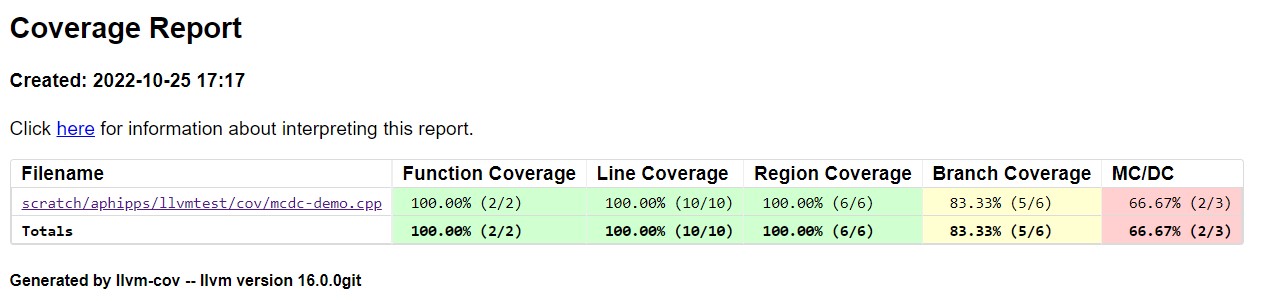 12
LLVM Coverage Visualization + MC/DC
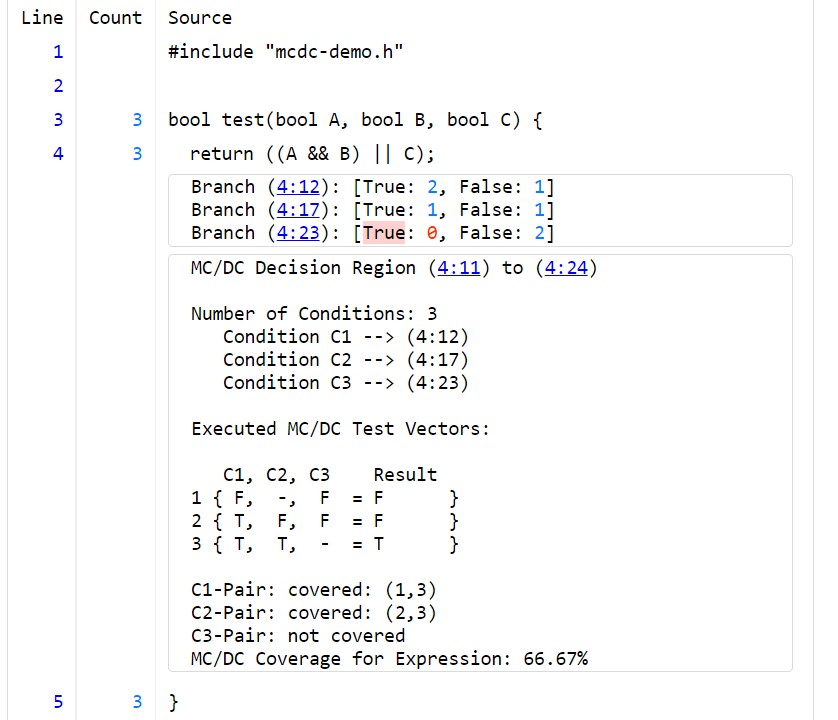 Branch Coverage View
Condition Aliases C{1, 2, 3, …} and
Source Location Mapping
Actual Executed Test Vectors
Calculated Metrics for Expression
13
When is MC/DC really important?
Required for safety-critical embedded application development
Automotive (ISO 26262 “Road vehicles – Functional Safety” standard)
Aviation (DO-178 Aviation standard)
Applicable also to Railway, Industrial, Medical, and Space

LLVM is being used increasingly in the embedded space
Supporting MC/DC in LLVM makes sense to facilitate embedded development
14
[Speaker Notes: MC/DC is a higher level of granular coverage, improving code robustness
In general, it’s a good practice, even if it may not always be necessary]
How is MC/DC implemented in LLVM?
15
What has been done? What can LLVM do?
LOG-based MC/DC (most common and very robust)
Code is instrumented to track condition outcomes of a test vector
Data is output to a file (or stdout) during execution and used as input to a tool

Today, LLVM really only has raw profile counter data in memory
Counters really aren’t suitable to tracking test vector execution, and they don’t scale well

Goal: Support LOG-based MC/DC without outputting data to a file
Leverage clang-based instrumentation to track condition outcomes
Efficiently store the data to memory where it can be extracted by coverage tools
16
[Speaker Notes: Decided on LOG-based approach where the execution of each test vector is tracked in memory; this makes it very easy to use as there are no output/input files to deal with.

I chose not to extend the existing Counter infrastructure to track test vectors because they didn’t scale well, and when tracking test vectors, we only ever really care about whether a test vector was executed, not how many ties it was executed.  So all we really need is to track Boolean values, which we can do with bitmaps. This keeps the memory requirements very low, which is important in embedded applications.]
Design Concept: Bitmap Coverage Objects
Track a global bitmap in memory in which each bit represents an executed test vector
Instrumented per Boolean expression with two or more conditions
Treated like profile counters but handled differently and kept in a separate section in memory
Variable-length, depending on number of possible test vectors (between 8 bits and 2n bits)

2-3 conditions: 
(A && B) || C  8-bits
4 conditions: 
(A && B) || (C && D)  16-bits
5 conditions: 
(A && B) || (C && D) || E  32-bits
We’ll limit the number of conditions measured to six to keep everything small
17
[Speaker Notes: Minimal size is 8-bits – the size scales exponentially by bits rather than by Counters

We’ll limit the number of conditions measured to six to keep things simple
Other vendors do this too, but this could be expandable (given a compiler option)
Most functional safety code pertinent to MC/DC has no more than 2-3 conditions at a time

Short-circuiting means we’ll never actually have 2n test vectors
But this object is extensible to ‘unique-cause’ languages too, where applicable]
How do Bitmap bits map to test vectors?
if ( (A && B) || (C && D) ) …
Goal: instrument the evaluation of each condition in a Boolean expression
The resulting value gives us an index into a global, Decision-level Bitmap
18
[Speaker Notes: Each True/False test path is also known as a “Test Vector”]
How do Bitmap bits map to test vectors?
The value of each test vector execution yields an index into a Global bitmap
i.e. Each bit in the global mask represents a test vector
if ( (A && B) || (C && D) ) …
Global Bitmap
19
How do Bitmap bits map to test vectors?
The value of each test vector execution yields an index into a Global Bitmap
i.e. Each bit in the global mask represents a test vector
if ( (A && B) || (C && D) ) …
Global Bitmap
20
[Speaker Notes: During execution, counters and bitmaps are merged together by the profile runtime (or offline by llvm-profdata)
Bitmaps only require a bitwise OR operation to merge them, so there is no possibility of overflow]
Source Region Mapping
(A && B) || (C && D)
Introduce a new Decision mapping region type 
Ties a Boolean expression to source code
Contains index of a Decision-level Bitmap
Contains number of conditions


Extend existing Branch Regions to include IDs
Represents Control Flow through conditions


Keep language-specific information away from llvm-cov! 
Only give it what it needs to do the MC/DC analysis
IDs allow llvm-cov to construct list of possible test vectors
A
T:2,F:3
ID:1
T
F
B
ID:2
T:-,F:3
F
T
C
T:4,F:-
ID:3
F
T
D
T:-,F:-
ID:4
F
T
21
[Speaker Notes: We also have to be able to map these bitmaps to the source code.  LLVM/clang does this through Counter Mapping Regions]
Visualization (llvm-cov)
Extract the Branch Region IDs and build the list of possible test vectors
Function (foo)
CodeRegion1 (9:24-10:23)
CodeRegion2 (11:0-11:12)
CodeRegion3 (12:0-14:0)
MCDCDecisionRegion:
MCDCDecisionRegion (10:4-10:23)
MCDCBranchRegions:
MCDCBranchRegion1 (10:5-10:11)
MCDCBranchRegion2 (10:16-10:22)
MCDCBranchRegion3 (10:27-10:33)
MCDCBranchRegion4 (10:38-10:44)
22
[Speaker Notes: This allows llvm-cov to map the index value in a bitmap coverage object to an actual test vector]
Visualization (llvm-cov)
Construct the list of executed test vectors
Function (foo)
CodeRegion1 (9:24-10:23)
CodeRegion2 (11:0-11:12)
CodeRegion3 (12:0-14:0)
MCDCDecisionRegion:
MCDCDecisionRegion (10:4-10:23)
MCDCBranchRegions:
MCDCBranchRegion1 (10:5-10:11)
MCDCBranchRegion2 (10:16-10:22)
MCDCBranchRegion3 (10:27-10:33)
MCDCBranchRegion4 (10:38-10:44)
Global Bitmap
23
[Speaker Notes: The associated Decision’s bitmap is extracted
Each true index value represents an executed test vector]
Visualization (llvm-cov)
Look for an Independence Pair for each Condition
24
[Speaker Notes: Each executed test vector is compared against the other test vectors to find Independence Pairs
This is notably brute-force and computationally expensive, but in practice isn’t bad for 2-3 conditions
Show the Independence Pair found for each Condition (if available)
If Pairs are found for all Conditions, MC/DC is 100% satisfied for the Decision]
Visualization (llvm-cov)
Look for an Independence Pair for each Condition
Condition A: No Independence Pair Found
25
[Speaker Notes: Each executed test vector is compared against the other test vectors to find Independence Pairs
This is notably brute-force and computationally expensive, but in practice isn’t bad for 2-3 conditions
Show the Independence Pair found for each Condition (if available)
If Pairs are found for all Conditions, MC/DC is 100% satisfied for the Decision]
Visualization (llvm-cov)
Look for an Independence Pair for each Condition
Condition B: No Independence Pair Found
26
[Speaker Notes: Each executed test vector is compared against the other test vectors to find Independence Pairs
This is notably brute-force and computationally expensive, but in practice isn’t bad for 2-3 conditions
Show the Independence Pair found for each Condition (if available)
If Pairs are found for all Conditions, MC/DC is 100% satisfied for the Decision]
Visualization (llvm-cov)
Look for an Independence Pair for each Condition
Condition C: No Independence Pair Found
27
[Speaker Notes: Each executed test vector is compared against the other test vectors to find Independence Pairs
This is notably brute-force and computationally expensive, but in practice isn’t bad for 2-3 conditions
Show the Independence Pair found for each Condition (if available)
If Pairs are found for all Conditions, MC/DC is 100% satisfied for the Decision]
Visualization (llvm-cov)
Look for an Independence Pair for each Condition
Condition D: Independence Pair Found!
A-Pair: not covered
B-Pair: not covered
C-Pair: not covered
D-Pair: covered
MC/DC Coverage for Expression: 25%
28
[Speaker Notes: Each executed test vector is compared against the other test vectors to find Independence Pairs
This is notably brute-force and computationally expensive, but in practice isn’t bad for 2-3 conditions
Show the Independence Pair found for each Condition (if available)
If Pairs are found for all Conditions, MC/DC is 100% satisfied for the Decision]
Current State of LLVM MC/DC
Implementation is complete -- in the process of upstreaming the work!
Phabricator Review https://reviews.llvm.org/D136385

Will be included with stock LLVM Source-based Code Coverage
But enabled in clang via command-line option
clang –fprofile-instr-generate –fcoverage-mapping –fmcdc foo.cc –o foo

A lot of ways to improve MC/DC and Branch Coverage!  Want to be involved?
Contact me! a-phipps@ti.com

2020 Branch Coverage Presentation
https://www.youtube.com/watch?v=H1hvtJPGWNQ
29
[Speaker Notes: Code size impact / RAM impact
CMSIS MatrixFunctions 0.18%  / 0.05% 
CMSIS MatrixFunctions (w/ Matrix Checking) 1.39% / 0.80%
CMSIS FilteringFunctions 0.03% / 0.02%]
Thank you!

Acknowledgements
Vedant Kumar, Apple
30